Москва -  столица.
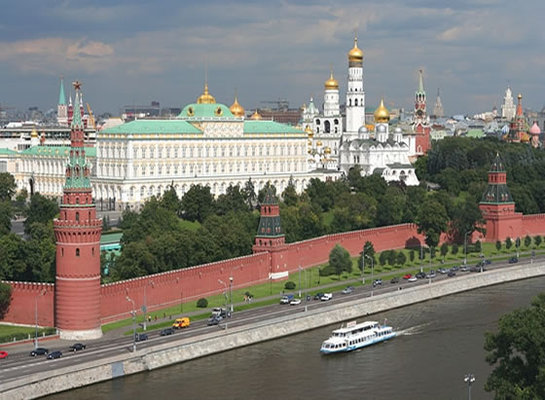 Кремль и Красная площадь
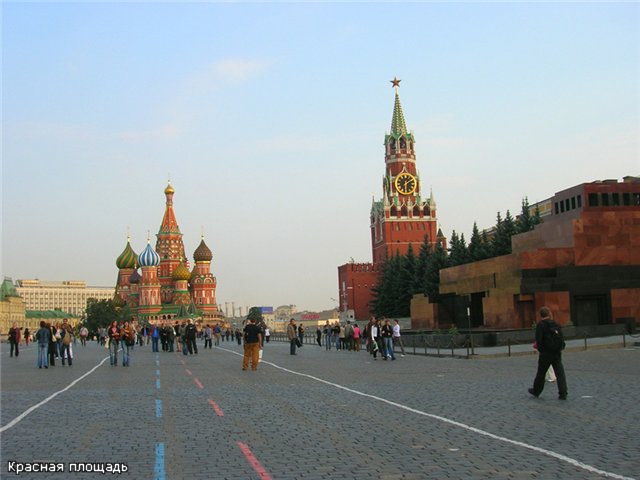 Красная?
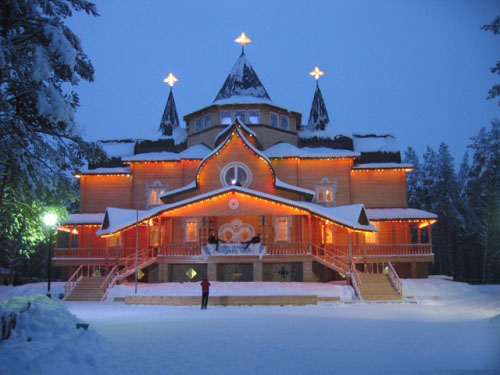 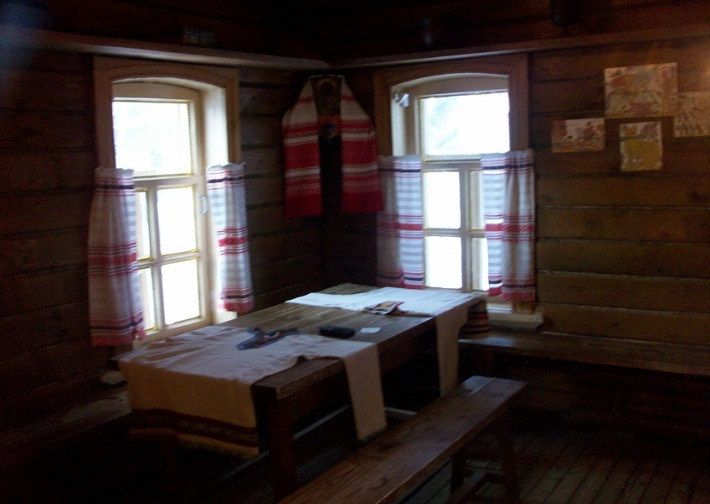 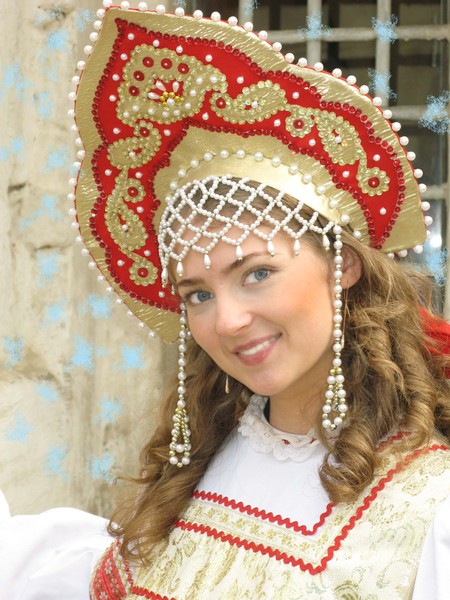 Спасская башня
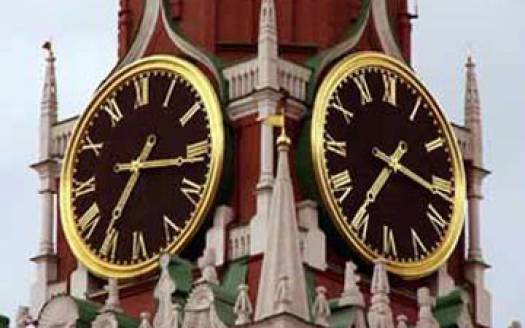 Троицкая башня
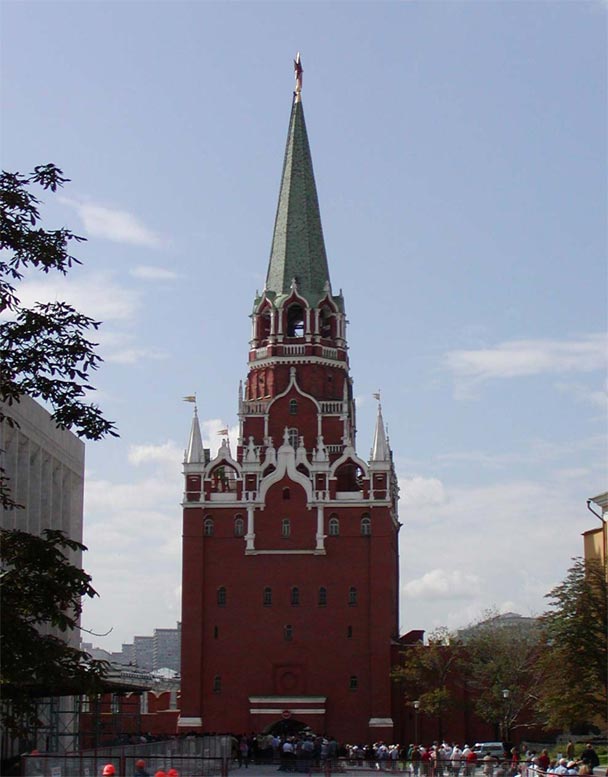 Башня – великан. 
Шпиль ее уходит высоко в небо.
Кутафья башня.
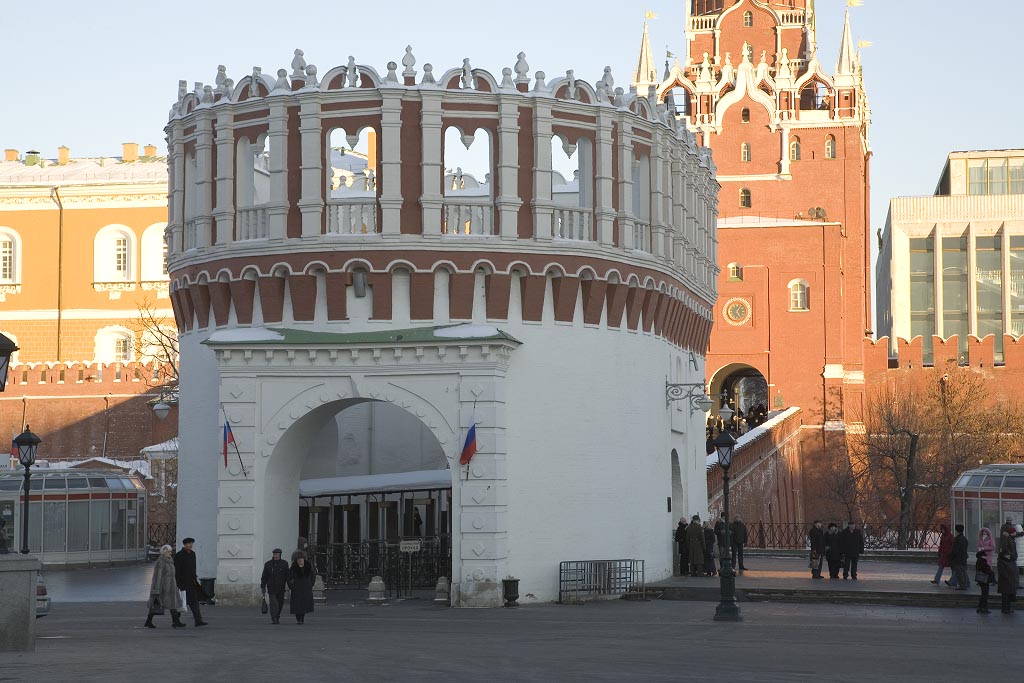 «Маленькая  кутафьишка в тесном месте сидит»  ( пуговица)
Боровицкая башня.
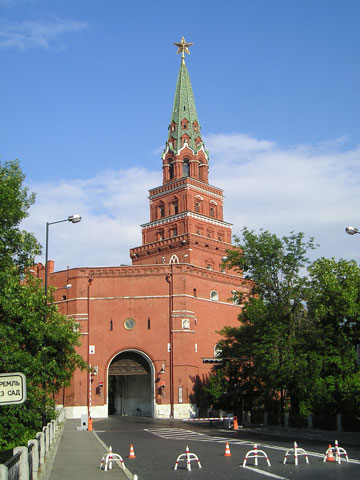 Название башни напоминает о том, что некогда здесь, на холме шумел бор. Бор- это сосновый лес. Боровицкая башня-проездная. У нее есть ворота. Они так и называются-Боровицкие.
Тайницкая башня.
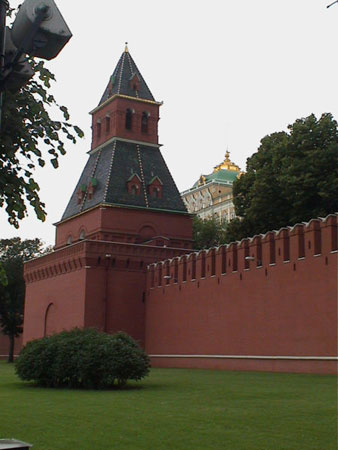 Это невысокая, приземистая башня. Внутри  башни когда-то был тайник. И даже не один, а два, тайник-колодец и потайной выход из крепости.
Арсенальная башня.
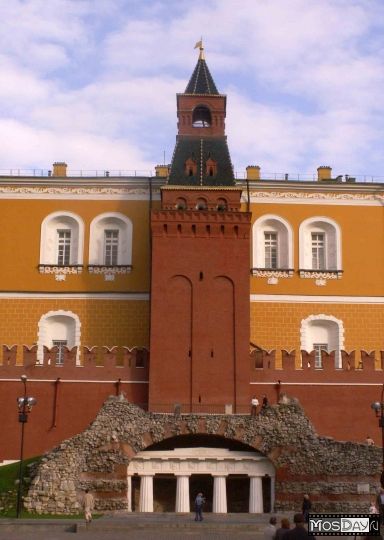 Никольская башня.
Название Никольской башни произошло от имени иконы св. Николая, установленной над воротами её барбакана. У этой иконы решали спорные вопросы. В древности на башне тоже были установлены часы. Сейчас их там нет, зато маковицу башни венчает красная звезда.
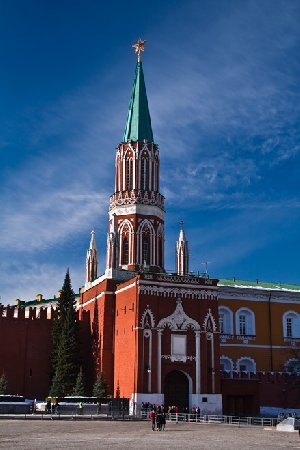 Водовзводная башня.
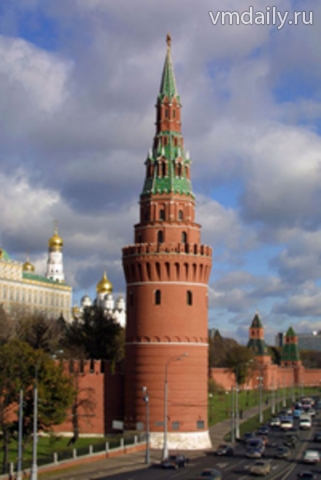 Водовзводная башня – названа так из-за машины, которая была здесь когда-то. Она поднимала воду из колодца, устроенного внизу на самый верх башни в большой бак. Оттуда по свинцовым трубам вода текла в царский дворец в Кремле. Таким образом в старину в Кремле был организован свой водопровод. Он работал долгое время, но потом машину разобрали и увезли в другой город – Санкт-Петербург. Там её использовали для устройства фонтанов.
Москворецкая башня
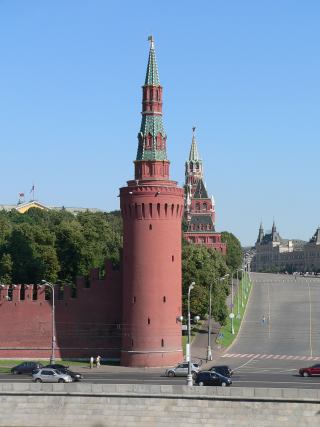 В наше время её называют Москворецкой, а когда-то звали Беклемишевской по фамилии человека, рядом с двором которого её заложили. Как-то получалось, что враги чаще всего наступали со стороны Москва-реки, и Москворецкой башне приходилось первой вставать на защиту. Поэтому она такая грозная и с таким количеством бойниц.
Ивановская площадь.
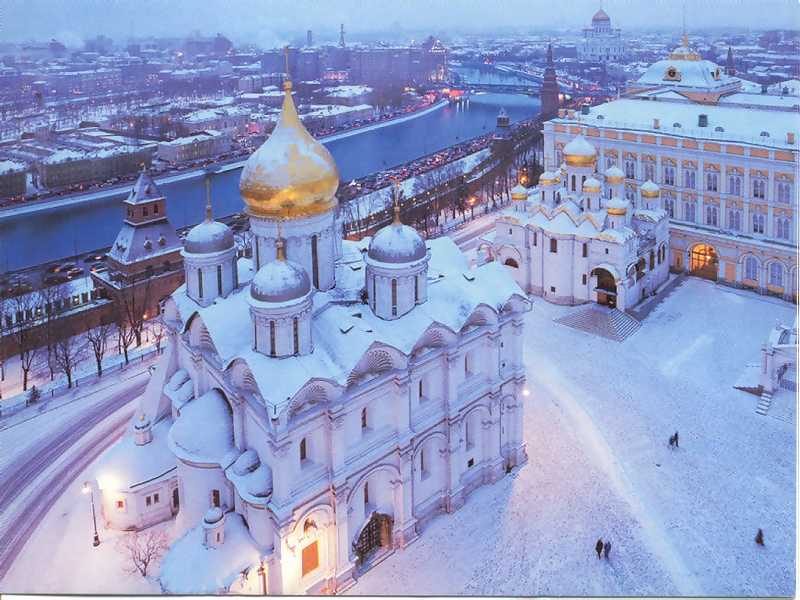 Колокольня «Иван Великий»
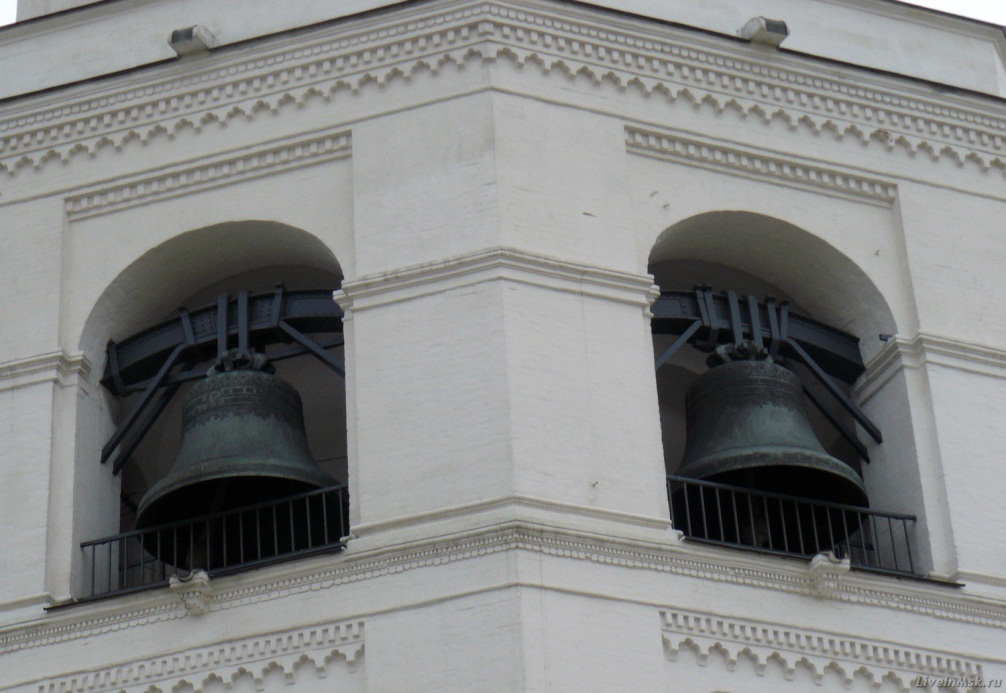 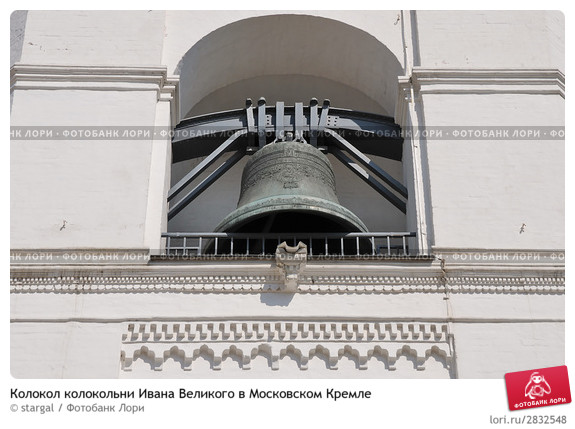 Царь-колокол
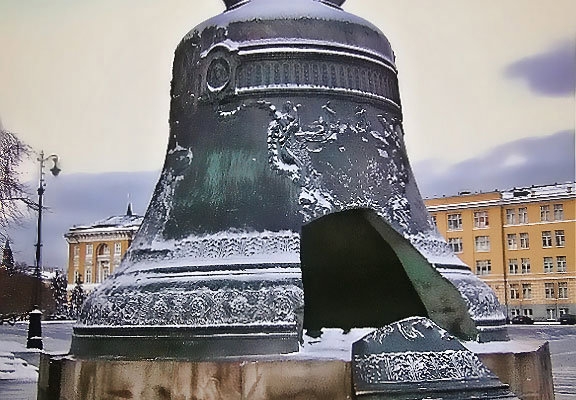 Царь-пушка